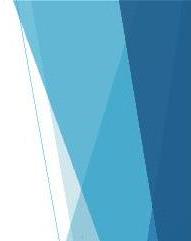 Муниципальное бюджетное учреждение дополнительного образования «Центр внешкольной работы»
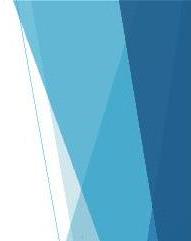 Задание по плетению бисером 
«Ожерелье «Кораллы»


для учащихся 1-2 года обучения
                                по дополнительной общеразвивающей программе
«Декоративно-прикладное творчество»
Возраст 9-14 лет
                                                
Педагог дополнительного образования 
Изаак Людмила Александровна




г. Петропавловск-Камчатский
2025 г.
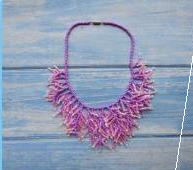 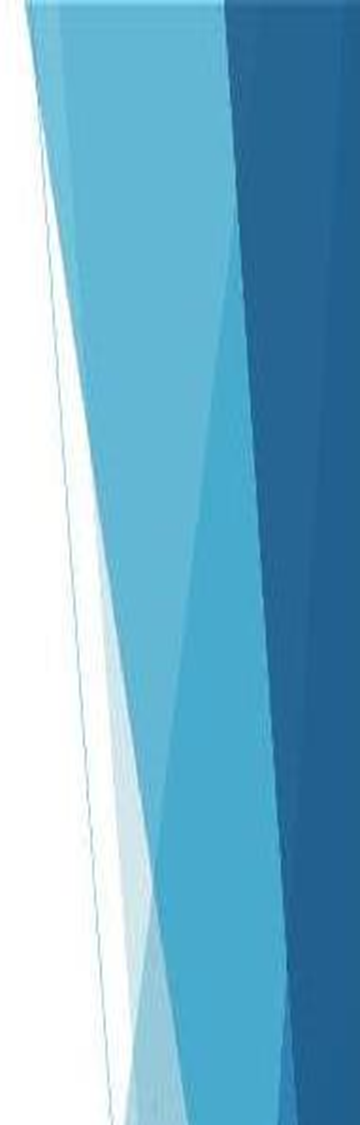 РЕБЯТА!Сегодня Будем плести ожерелье «Кораллы».
Коралл – символ скромности и счастья. 
Эти камни являются одним из самых  заманчивых материалов для создания украшений. Но, к сожалению, коралловые рифы близки к исчезновению, ценность материала растет, а количество наоборот, уменьшается.
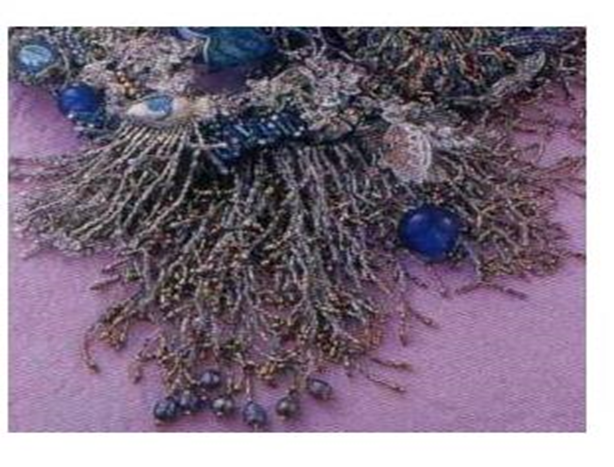 Предлагаю сделать колье «Кораллы»  из бисера, которое по красоте не уступит настоящим кораллам.
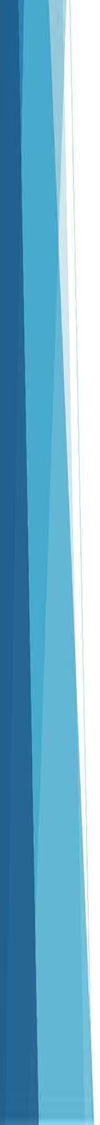 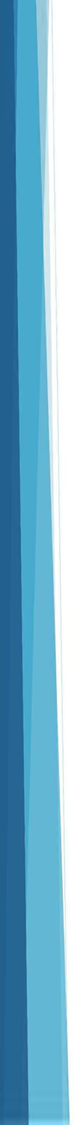 Ход работы
  Часть 1.
Для изготовления колье потребуется :
бисер разного цвета №10
леска или армированные нитки
игла бисерная, салфетки под бисер, ножницы.
    
	Схем плетения колье в виде кораллов великое множество. Можете формировать схему самостоятельно. Главное в том, чтобы понять процесс изготовления.
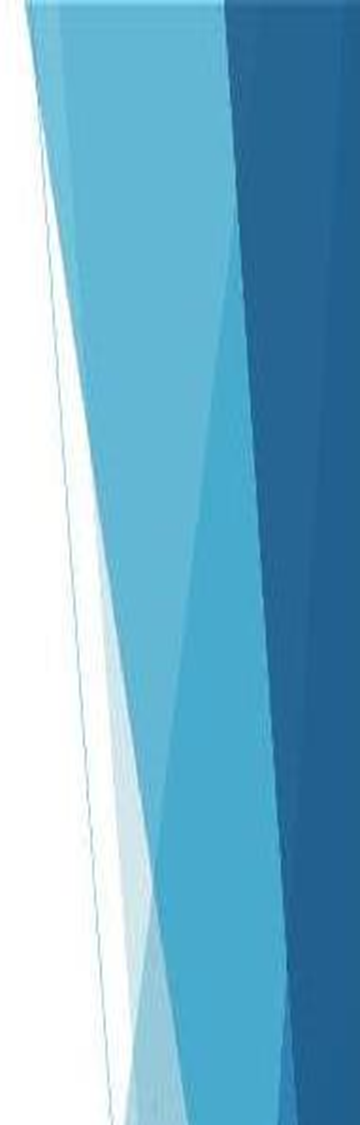 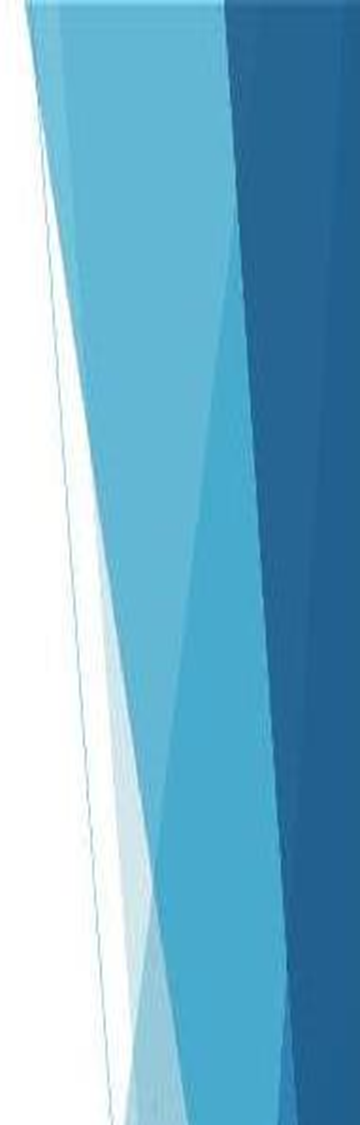 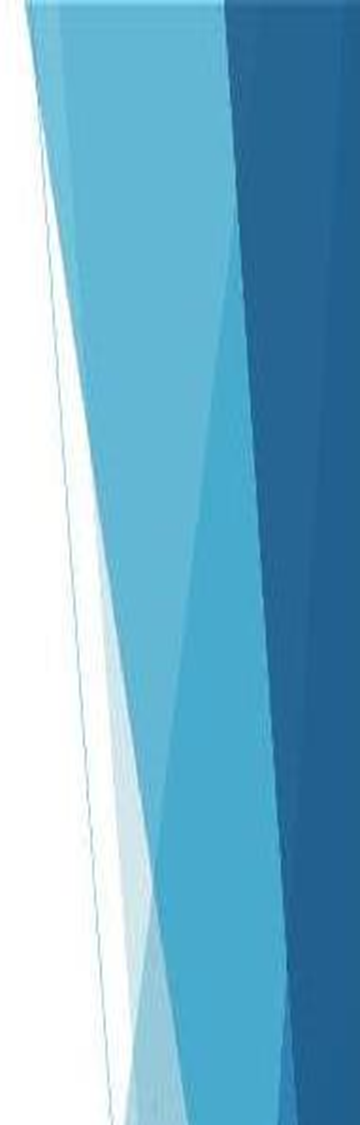 Колье состоит из цепочки и подвесок.	Подвески можно сплести из бисера разной формы и разного цвета.	Подвески так же могут быть разной или одинаковой длины.	От количества подвесок зависит внешний вид изделия. Колье может быть объемным или скромненьким. 	В качестве основы для колье можно использовать любой вид бисерной цепочки, в том числе и простую нитку с бисером.
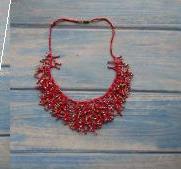 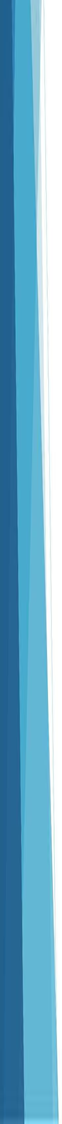 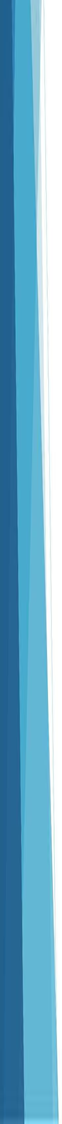 Техника безопасности при работе с бисером
1. Бисер должен лежать на салфетках. Бисер разного цвета надо стараться не смешивать.
2. Иголка должна быть в игольнице.
3. Заниматься спокойно, не отвлекаться от работы.
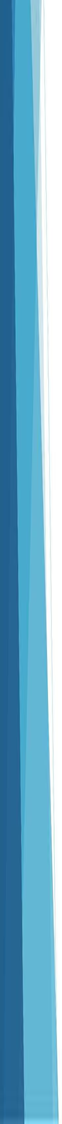 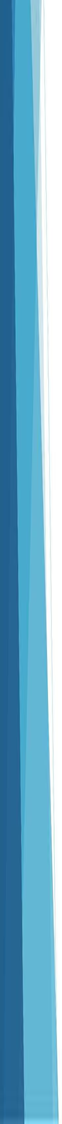 Предлагаю сделать цепочку в технике «Сетка».Вы с этой техникой хорошо знакомы.Кто забыл, посмотрите на схему.
Можно сплести любую цепочку, но не забудьте, что длина цепи должна быть равна ½ длины всего изделия.
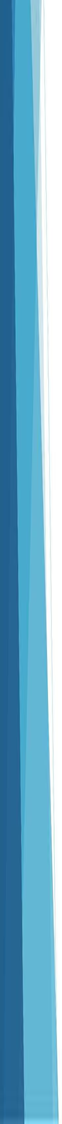 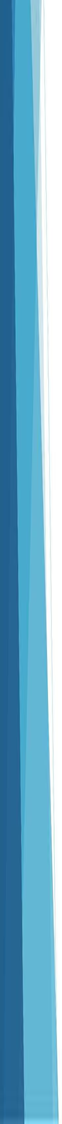 Вот такая цепочка у вас должна получиться.Сплетите дома половину  цепочки вашего изделия. На занятии мы продолжим плетение колье «Кораллы».
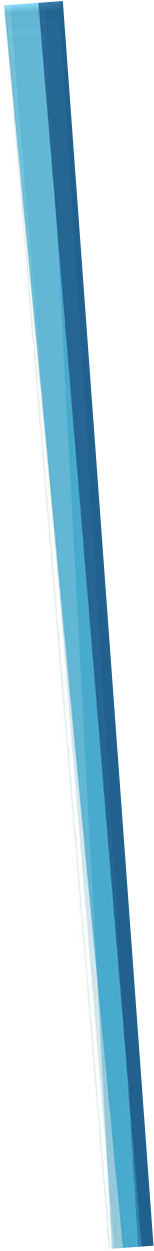 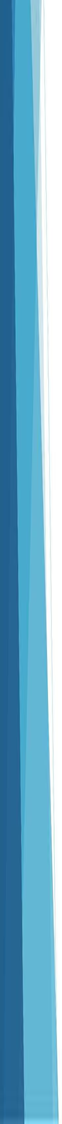 До встречи !!!